Volcanoes:SWBAT explain the formation of volcanoSWBAT define vocab: viscosity
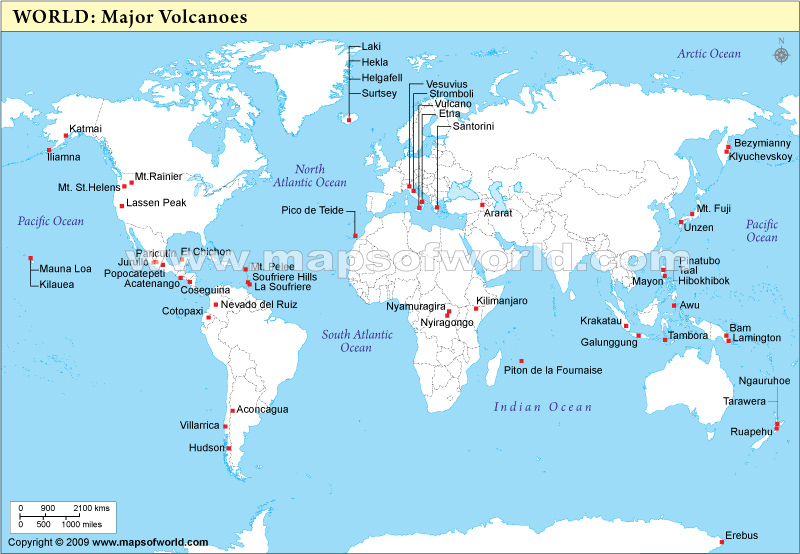 Map of Volcanoes around the WORLD!
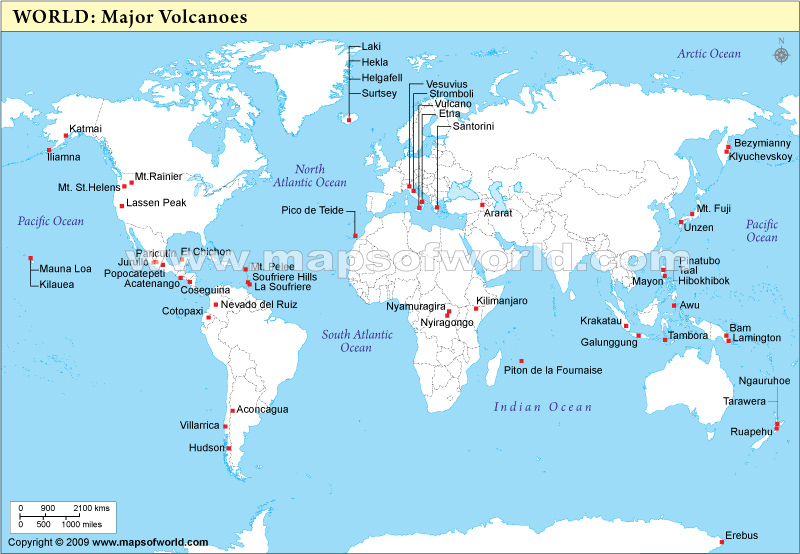 Guided Notes
Follow along with pen/pencil
Raise hand for questions or permission to get up
Heads up, stay seated
No bathroom passes
Current Event – VOLCANIC EXPLOSION!
Cleveland Volcano! 
In Alaska!
52 degrees North, 169 degrees West (where is it?!) – REVIEW!
Summit Elevation – 5676 ft.
http://www.avo.alaska.edu/
What is the difference between magma and lava?
REVIEW: What is the type of rock that forms when magma cools and hardens? 
What type of rocks forms when lava cools and hardens?

THEY ARE BOTH TYPES OF IGNEOUS ROCK!  What’s the difference?! –Think location…
How a volcano erupts is based on viscosity.
What is viscosity?
Viscosity is how resistant a substance is to flowing. For example, honey is more viscous than water.
Magma that contains more silica will be more viscous, magma that contains less silica will be less viscous.
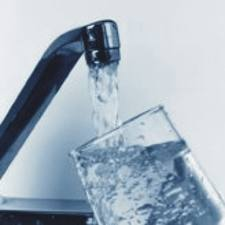 Magma that is very viscous will explode, magma that is less viscous will flow.
Lava that is hotter will be less viscous (like if you heat up honey) and will flow more.
Lava contains dissolved gases, and if the lava is very viscous, those bubbles cannot expand. Instead, the bubbles will explode upwards.
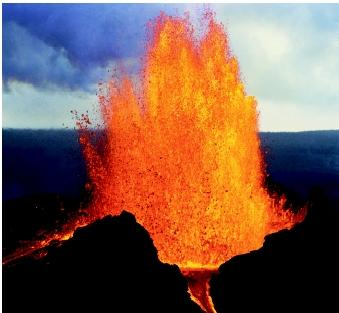 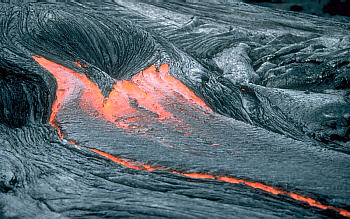 Volcanoes also eject pyroclastic materials, which is a fancy name for particles.
These particles can be as small as ash or as large as boulders.
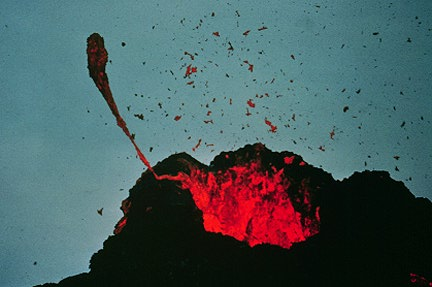 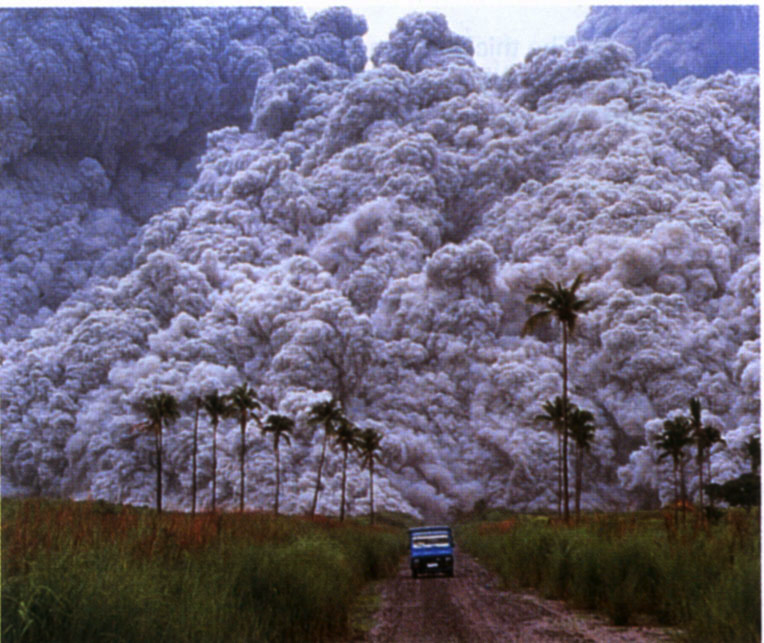 There are 3 main types of volcanoes, but they all have this general form:
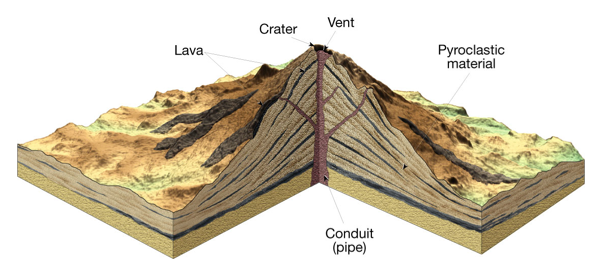 Shield Volcanoes
Made of very fluid lava that spread really far and hardened. 
Broad shape
Lots of island volcanoes (for example, Hawaii)
Eruptions are not very violent
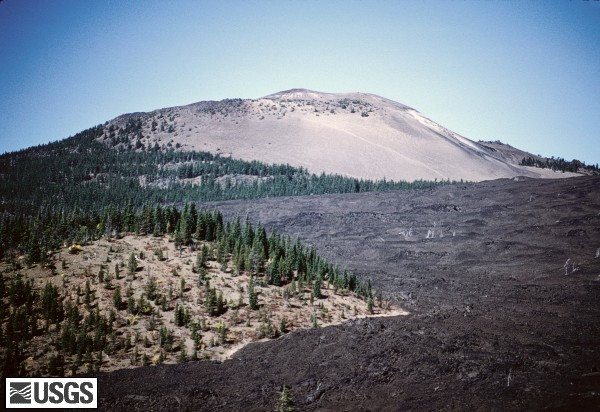 Cinder cone volcanoes
Ejects lots of cinders (chunks of pyroclastic material) that accumulate at the bottom.
Steep sides
Short lifespan (usually only erupt once).
Usually pretty small
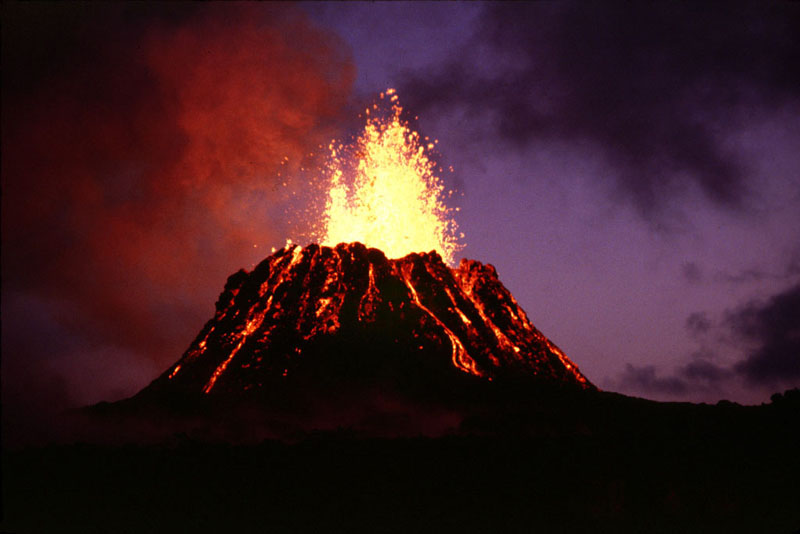 Composite cone volcanoes
Huge! 
Produce both lava and pyroclastic material that can reach up to 120 mph!
Usually found in the Ring of Fire, which is a zone of volcanoes that circles the Pacific Ocean.
Can sometimes form lahars, which are mudflows that are made when lava mixes with water and soil.
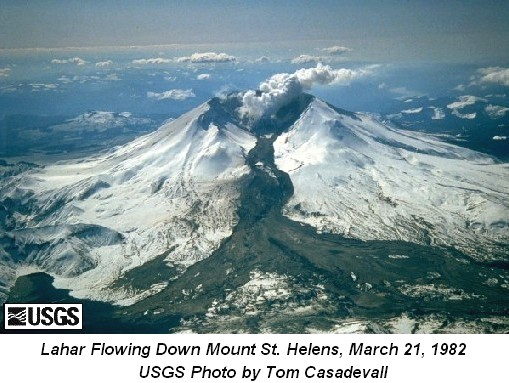 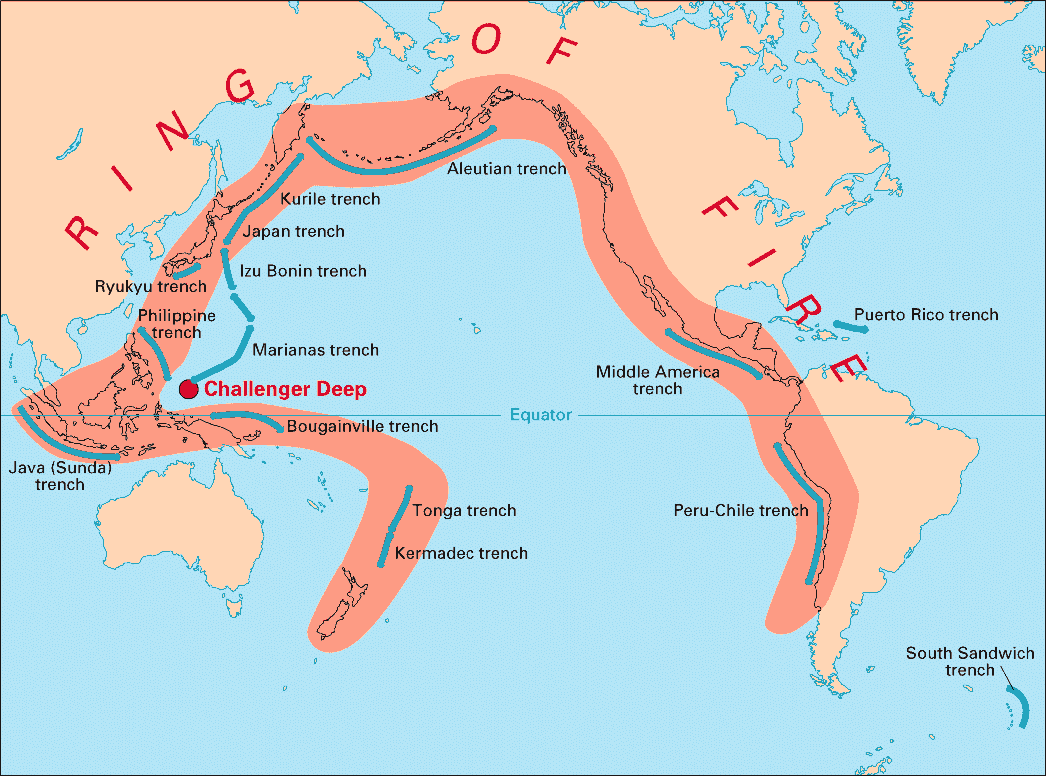 Calderas
Calderas are volcanic depressions that are created when the magma chamber is drained and the volcano collapses in on itself. Instead of looking like a mountain, it looks like a valley.
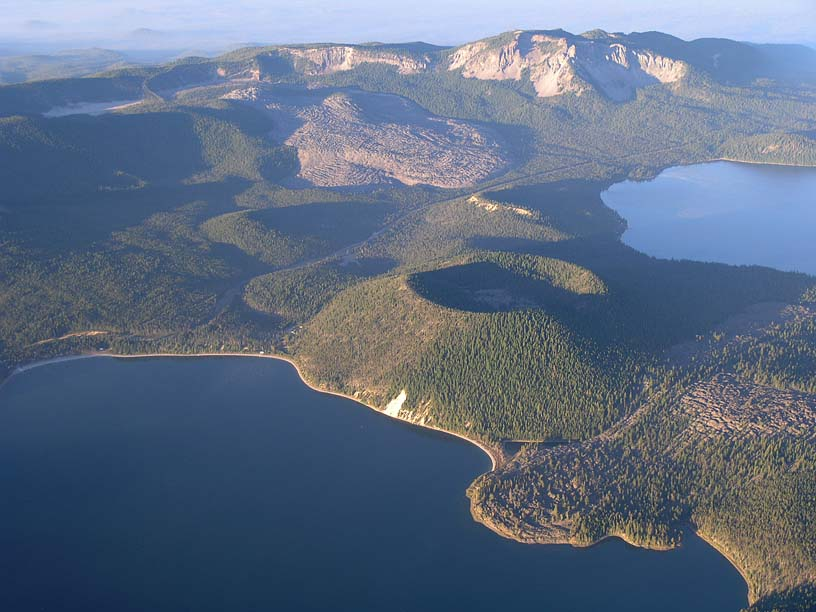 Volcanic necks
Volcanic necks are formed when a volcano has been weathered down so that only the magma conduit (pipe) is left.
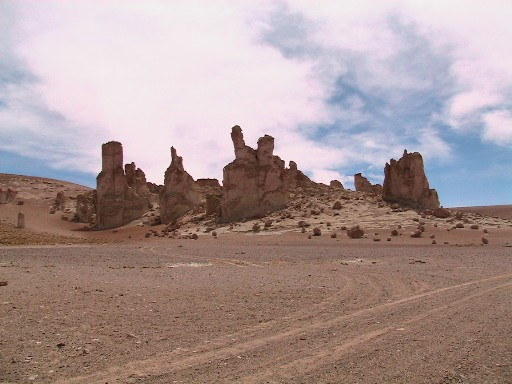 Lava Plateaus
Lava plateaus are made from very low-viscosity lava flowing out of a fissure (crack) in the ground. The lava spreads really far and creates a flat landform.
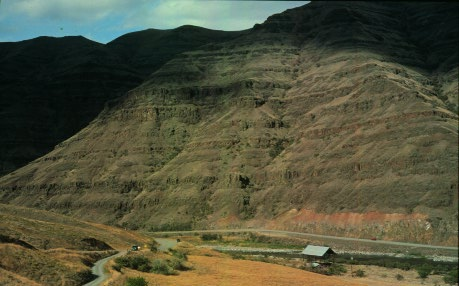 Guided Practice
Work on the questions on the back of your guided notes
Stay seated, talk quietly, use new information
Apply your knowledge & test your knowledge
Gallery Crawl!
Students stay seated & articles will MOVE to you
Need 1 peer to read aloud each time 
Everyone reads twice
Stay focused, stay seated, talk quietly (group only)
If you finish early work on independent practice
Guided Practice
Work on the questions on the back of your guided notes
Stay seated, talk quietly, use new information
Apply your knowledge & test your knowledge
EXIT TICKET :
What is viscosity?
Draw & describe each volcano:
 Shield
Cinder cone
Composite cone